Transition: University of St Andrews – grassroots responses
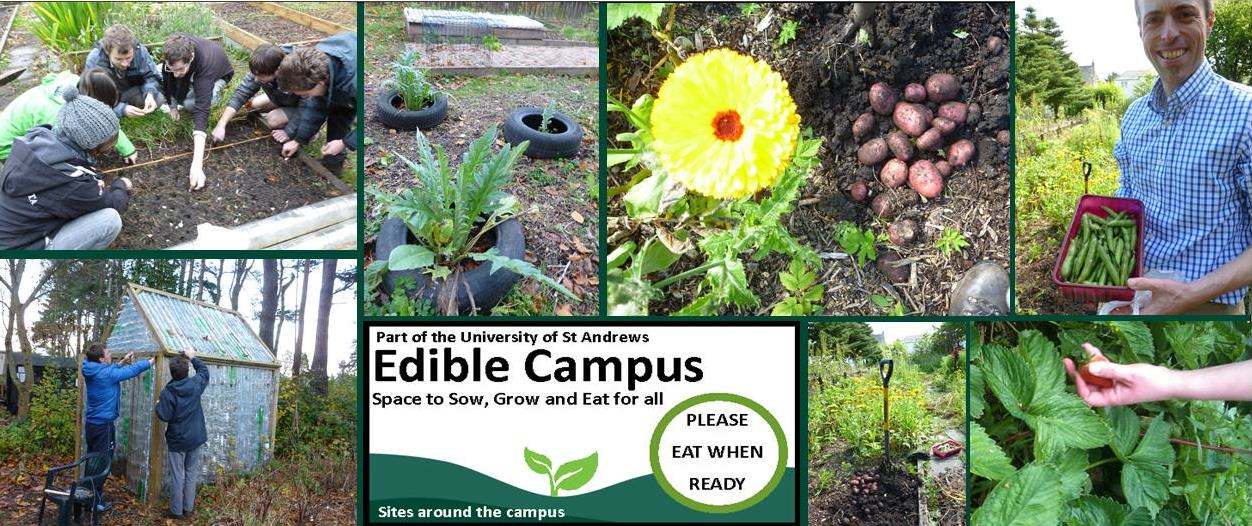 Rehema White
Sustainable Development
SD – crisis and response?
Transition is part of the response!
Social movements and grassroots responses
Can be seen as collective response
Part of a wider community mobilisation
Particularly in global north a celebration of the (re)affirmation of ‘community’
Is not the only route to community action….
Transition
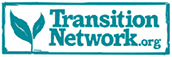 “Transition Network[‘s] role is to inspire, encourage, connect, support and train communities as they self-organise around the Transition model, creating initiatives that rebuild resilience and reduce CO2 emissions.    Ultimately it’s about creating a healthy human culture, one that meets our needs for community, livelihoods and fun.  We’re here to support you.”
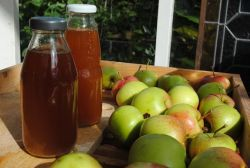 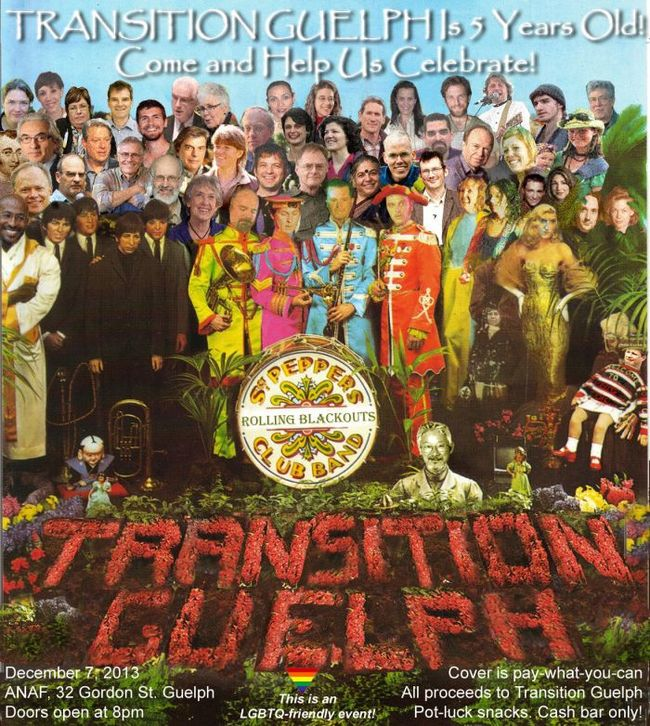 Transition model
Recognises the twin threats of peak oil and fossil fuel depletion
Community led process to help a town/village/neighbourhood become stronger and happier
Over 1000 communities worldwide signed up
Focus on food, transport, energy, heart and soul; also waste, education, housing, arts etc
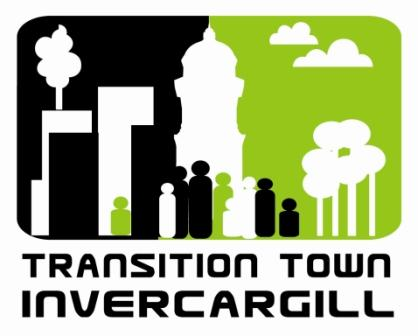 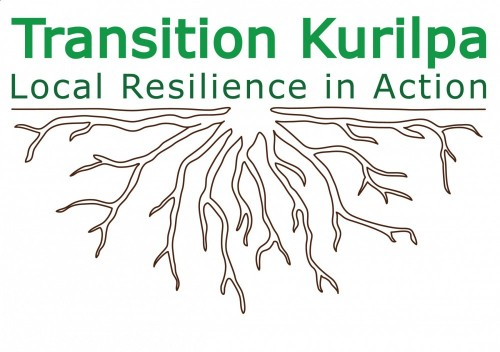 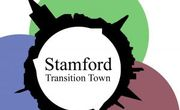 Transition?From                                          To
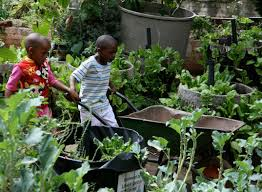 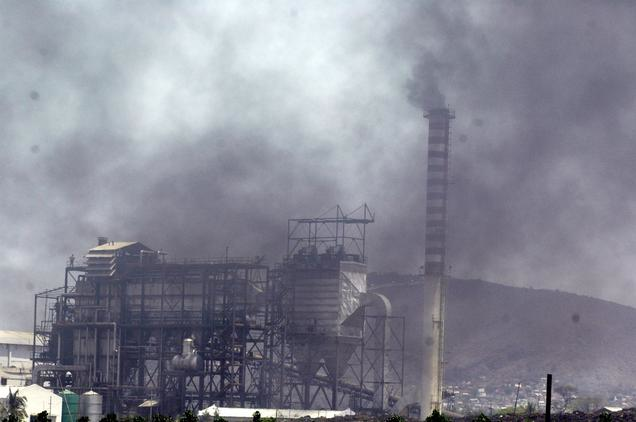 Transition ingredients
Community engagement
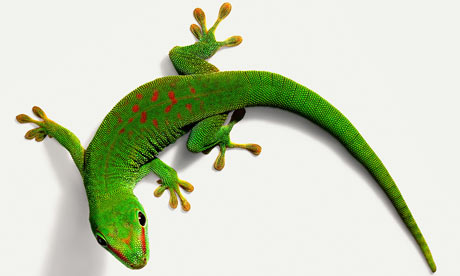 Networking
Celebration and evaluation
Values
Groups
Vision
Re-skilling and practical projects
Topics/groups often:
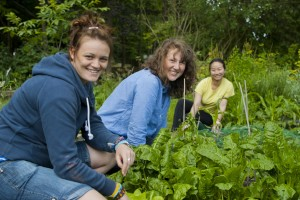 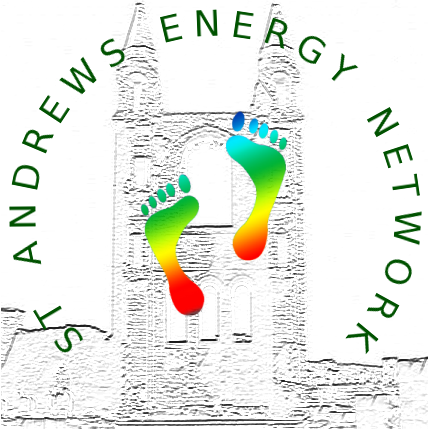 food
energy
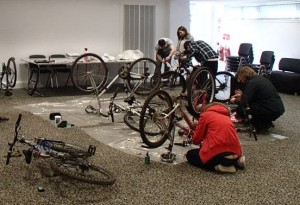 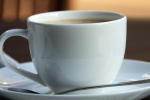 community or heart and soul
transport
Examples of Transition initiatives
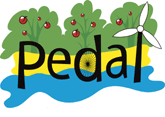 Portobello Transition Town
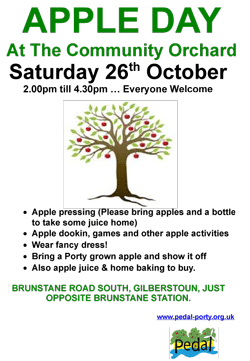 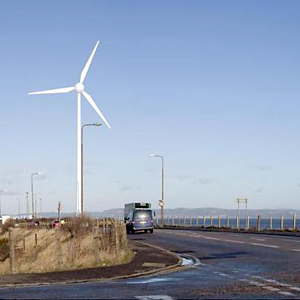 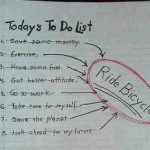 Examples of Transition initiatives
North Howe Transition Toun
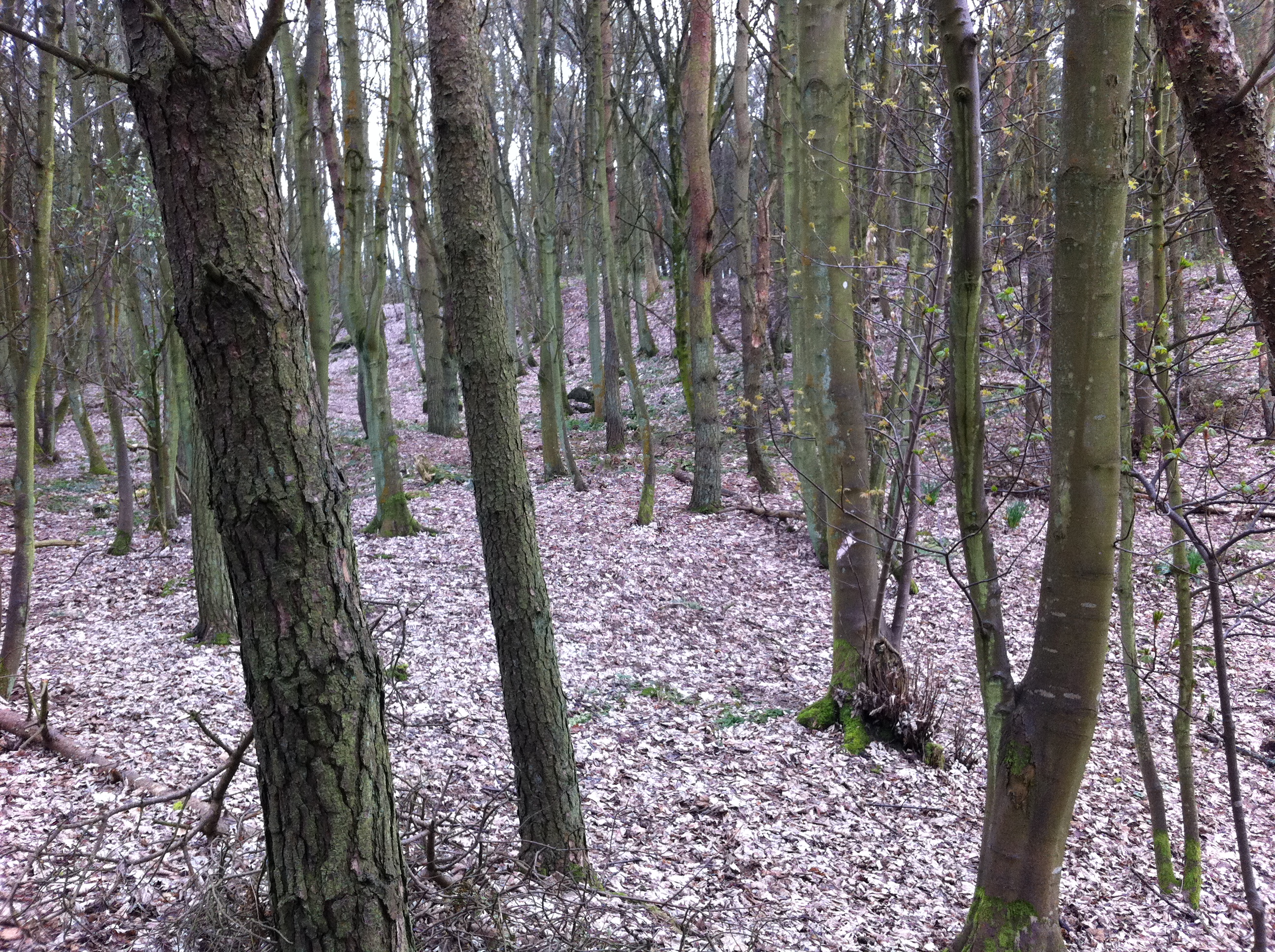 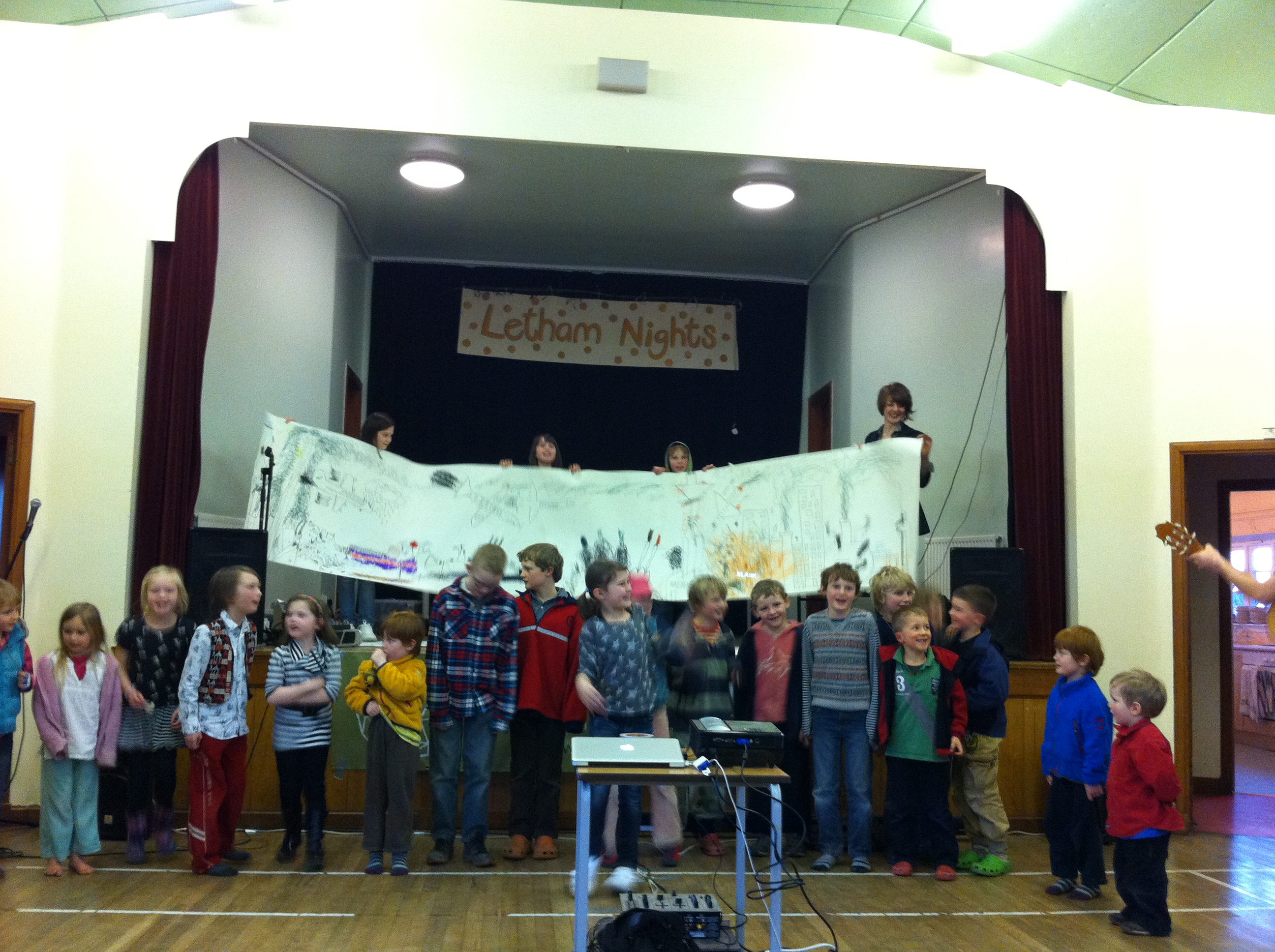 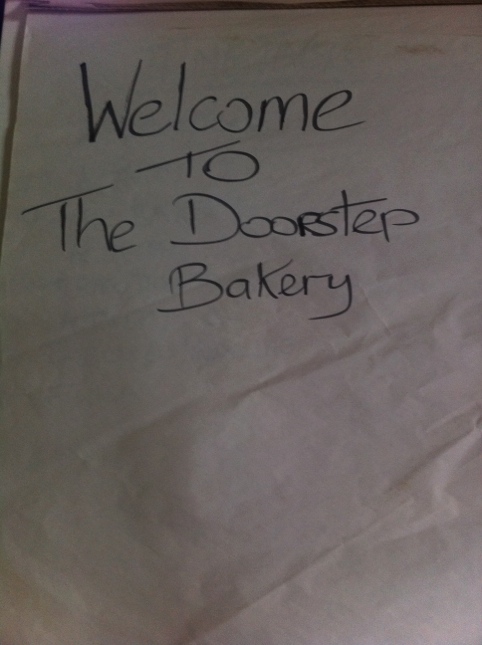 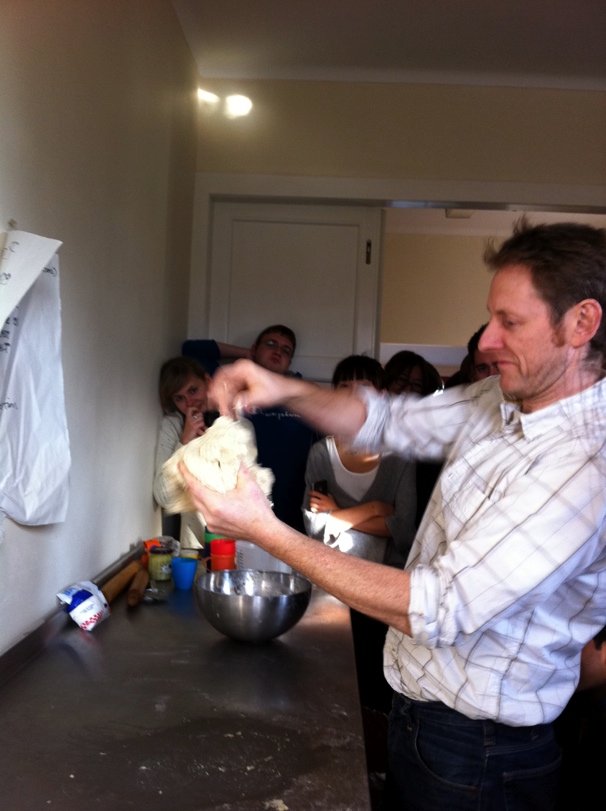 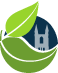 Example: Transition University of St Andrews
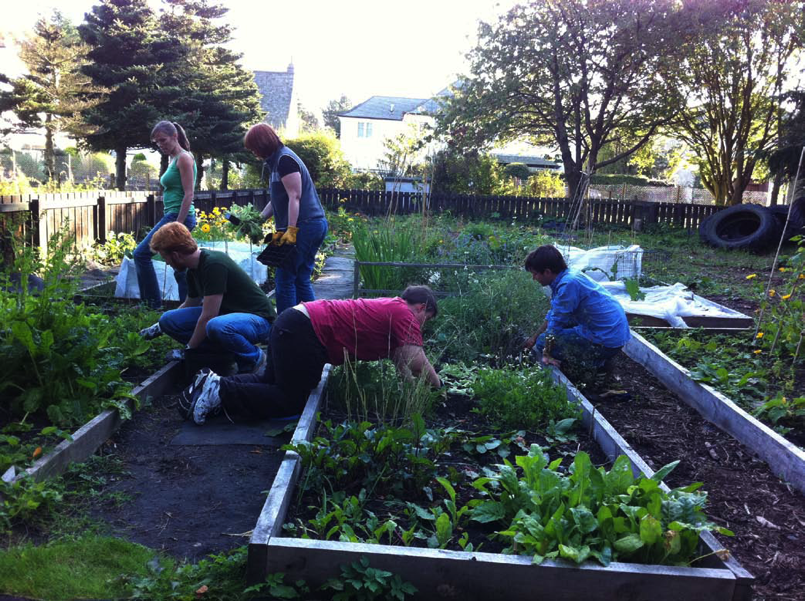 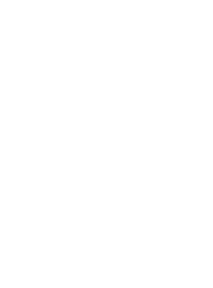 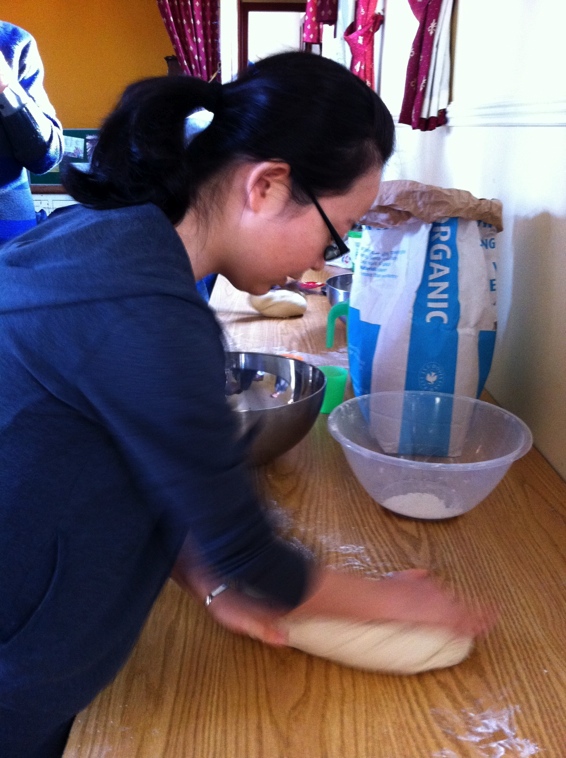 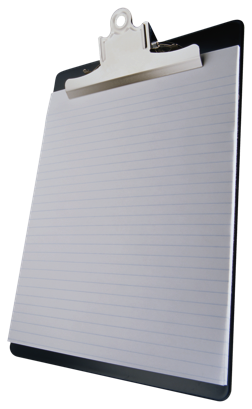 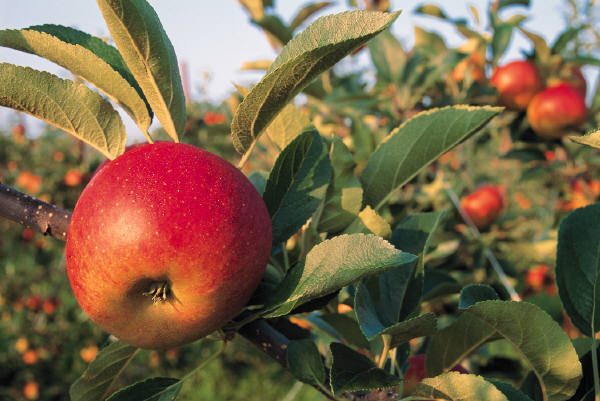 [Speaker Notes: Growing
Cooking and sharing food – llnks to vegan soc, fine dining
Veg bag scheme
Food policy and food waste]